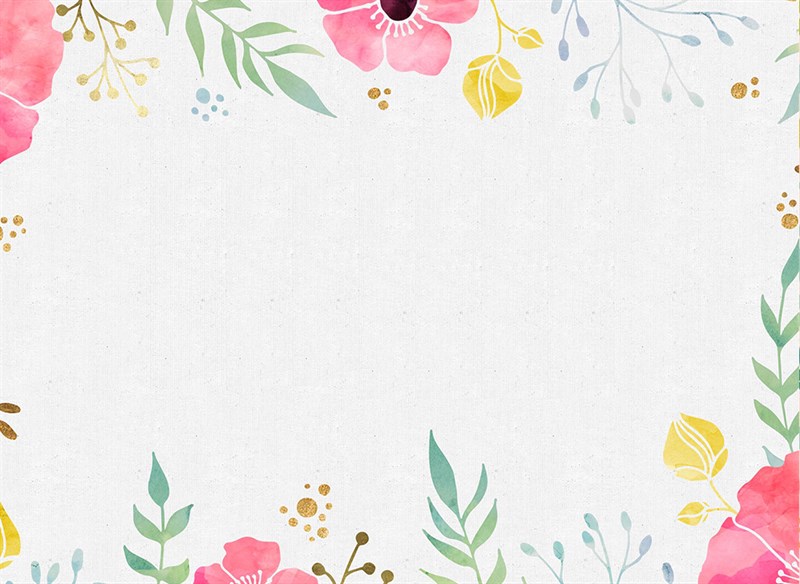 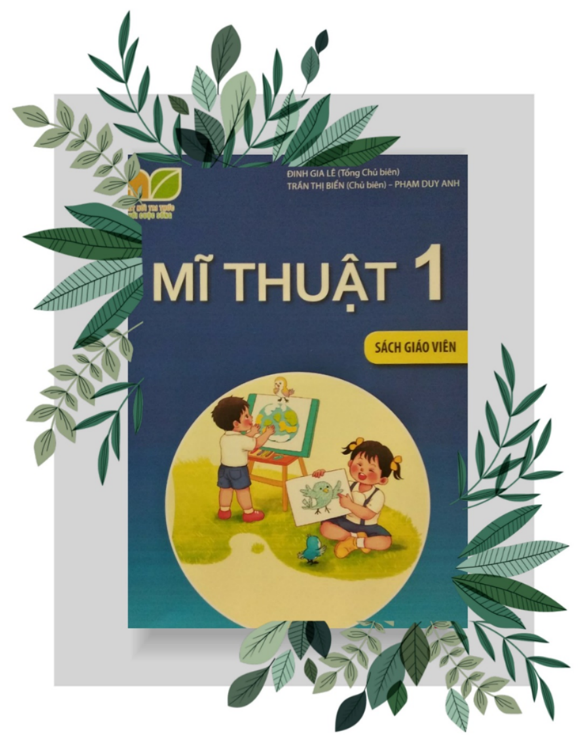 TUẦN 1			Ngày  dạy: 09 đến ngày 13 tháng 09 năm 2024
KẾ HOẠCH BÀI DẠY 
MÔN: MĨ THUẬT 
LỚP: 1
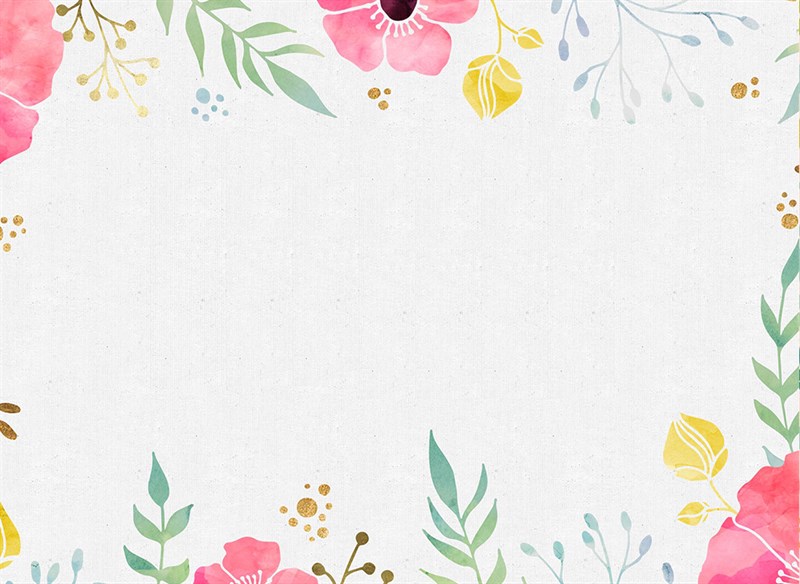 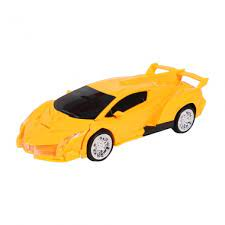 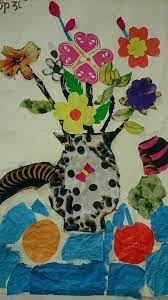 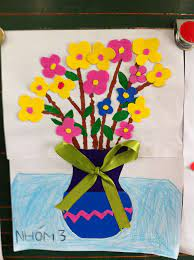 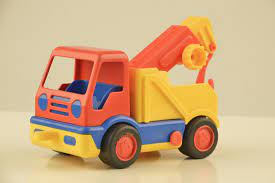 HÌNH 4
HÌNH 2
HÌNH 3
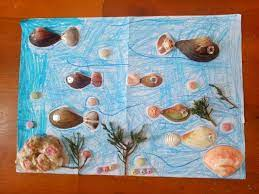 HÌNH 1
HÌNH 7
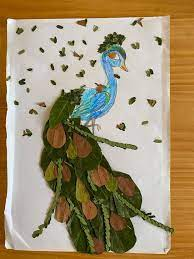 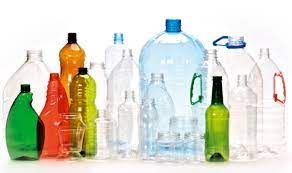 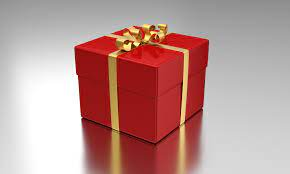 HÌNH 5
HÌNH 6
HÌNH 8
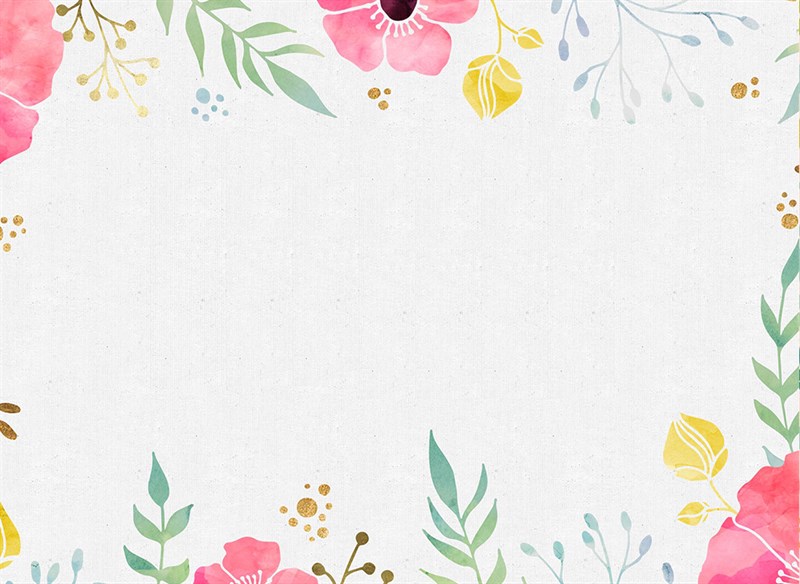 Tổ chức trò chơi
Trò chơi gợi ý: Đúng - Sai
(Thực hiện video clip chiếu các sản phẩm mĩ thuật và lồng ghép một số hình ảnh không phải là sản phẩm mĩ thuật như chai nước, hộp bánh, đồ chơi bằng nhựa).
Mục đích: Học sinh nhận biết được sản phẩm mĩ thuật 
Cách chơi:
Trong 2 phút, lựa chọn hình sản phẩm mĩ thuật trong những hình có sẵn.
Chọn 5 học sinh có số kết quả và mô tả chính xác để khen thưởng.
GV có thể lồng ghép việc giải thích thế nào là sản phẩm mĩ thuật.
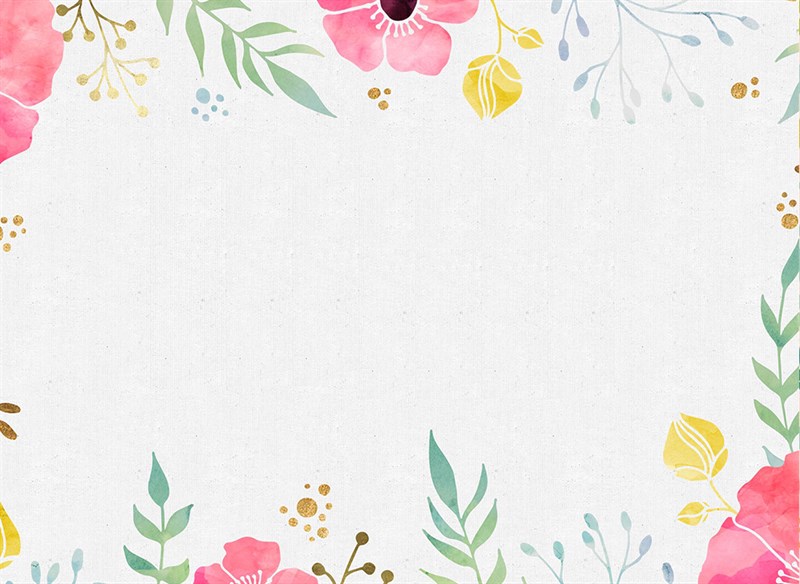 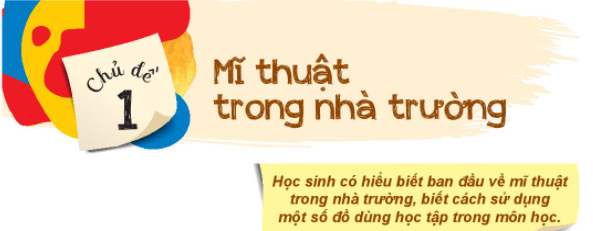 I. Mục tiêu:
* về kiến thức kĩ năng: 
- Nhận biết được Mĩ thuật có ở xung quanh và được tạo bởi những đối tượng khác nhau:
- Nhận biết được một số đồ dùng, công cụ, vật liệu để hình thành, sáng tạo trong môn học (HS khuyết tật  không cần đạt yêu cầu này)
- Biết cách bảo quản, sử dụng một số đồ dung học tập. 
* Về phẩm chất: 
- Góp phần bồi dưỡng đức tính chăm chỉ, khả năng quan sát. 
- Biết chia sẻ ý kiến cá nhân về sản phẩm của mình và các bạn. 
- Biết chăm sóc và bảo vệ môi trường xung quanh. 
*Về năng lực: 
 + Năng lực đặc thù của môn học: 
  - Năng lực quan sát và nhận thức thẩm mĩ: Nhận biết được mĩ thuật có ở xung quanh.  
 - Năng lực sáng tạo và ứng dụng thẩm mĩ: Nhận biết được một số đồ dùng, công cụ, vật liệu để thực hành, sáng tạo. 
 - Năng lực phân tích và đánh giá thẩm mĩ: Nhận biết và nêu được vẻ đẹp của  một số sản phẩm mĩ thuật.  
 + Năng lực chung 
    - Năng lực tự chủ và tự học: Chuẩn bị đồ dùng học tập, vật liệu học tập. 
 - Năng lực giao tiếp và hợp tác: Biết trao đổi, thảo luận trong quá trình học tập và  nhận  xét sản phẩm. 
    - Năng lực giải quyết vấn đề và sáng tạo: Biết sử dụng vật liệu, công cụ để làm bài. 
II. Phương pháp và hình thức tổ chức : 







III. Đồ dùng và phương tiện: 






IV. Hoạt động dạy - học chủ yếu:
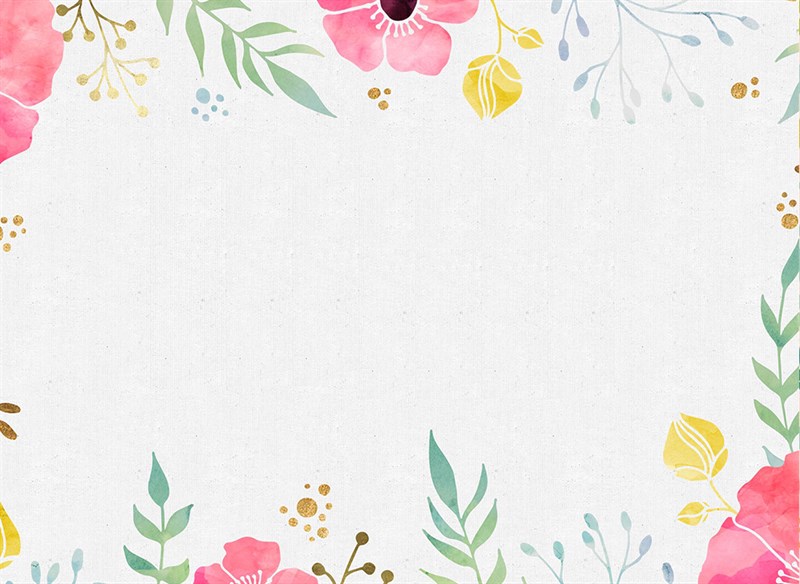 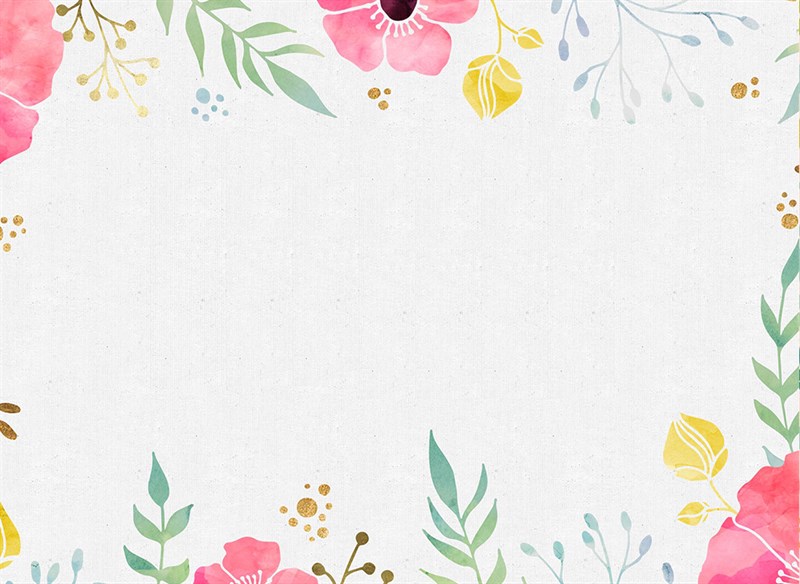 NỘI DUNG 1:
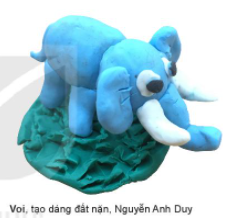 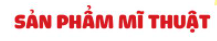 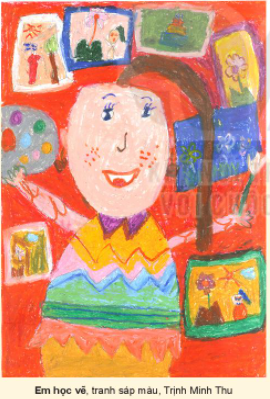 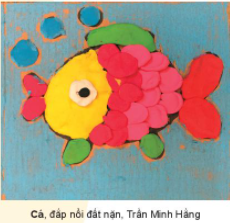 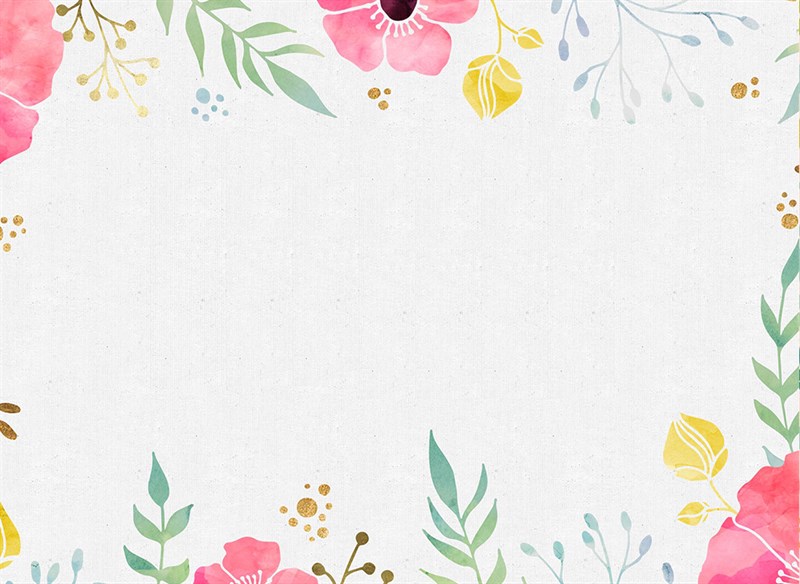 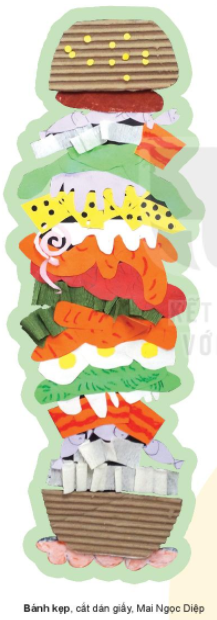 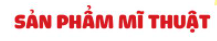 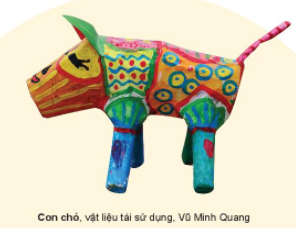 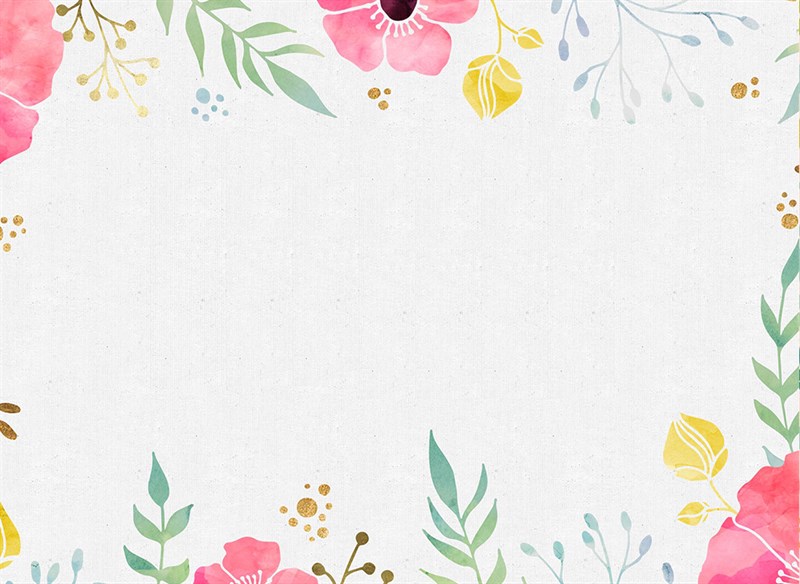 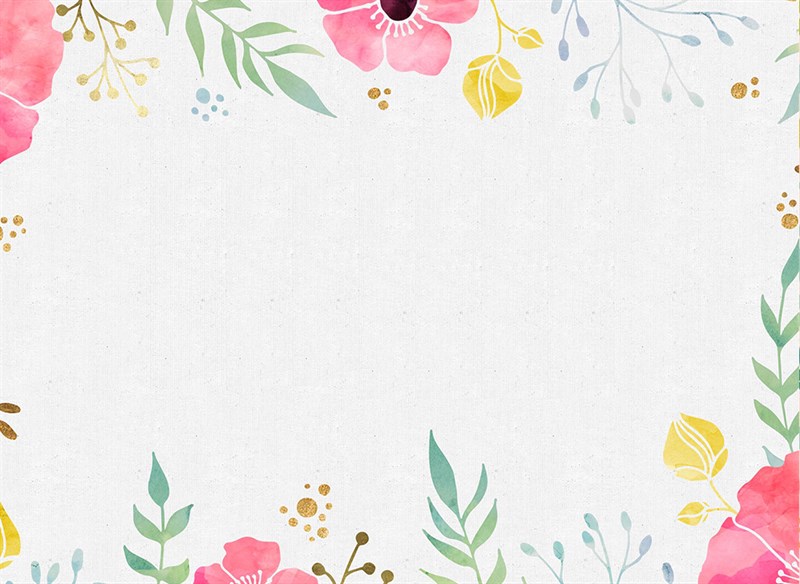 NỘI DUNG 2:
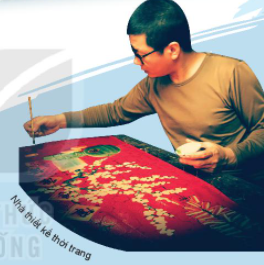 NHÀ THIẾT KẾ THỜI TRANG
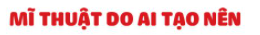 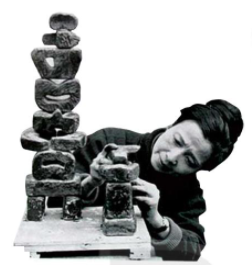 Nhà điêu khắc
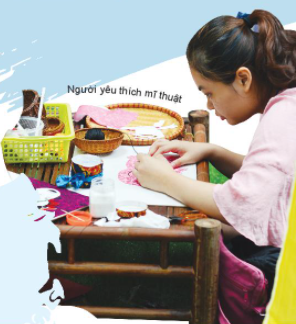 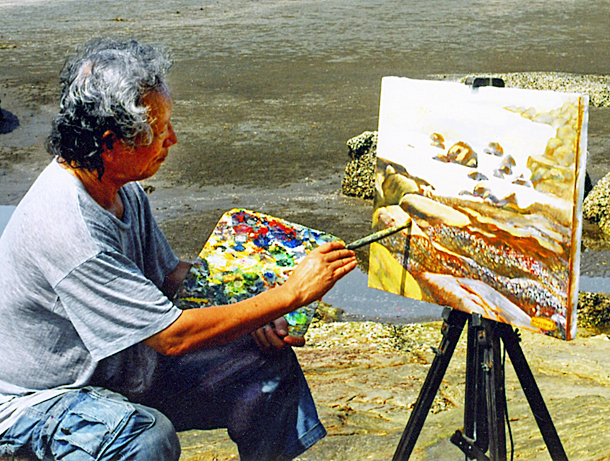 Họa sĩ
NGƯỜI YÊU THÍCH MĨ THUẬT
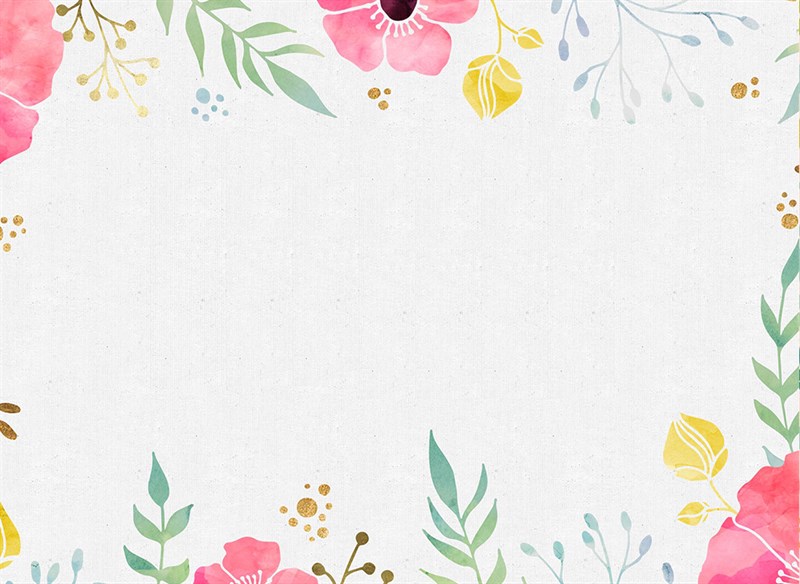 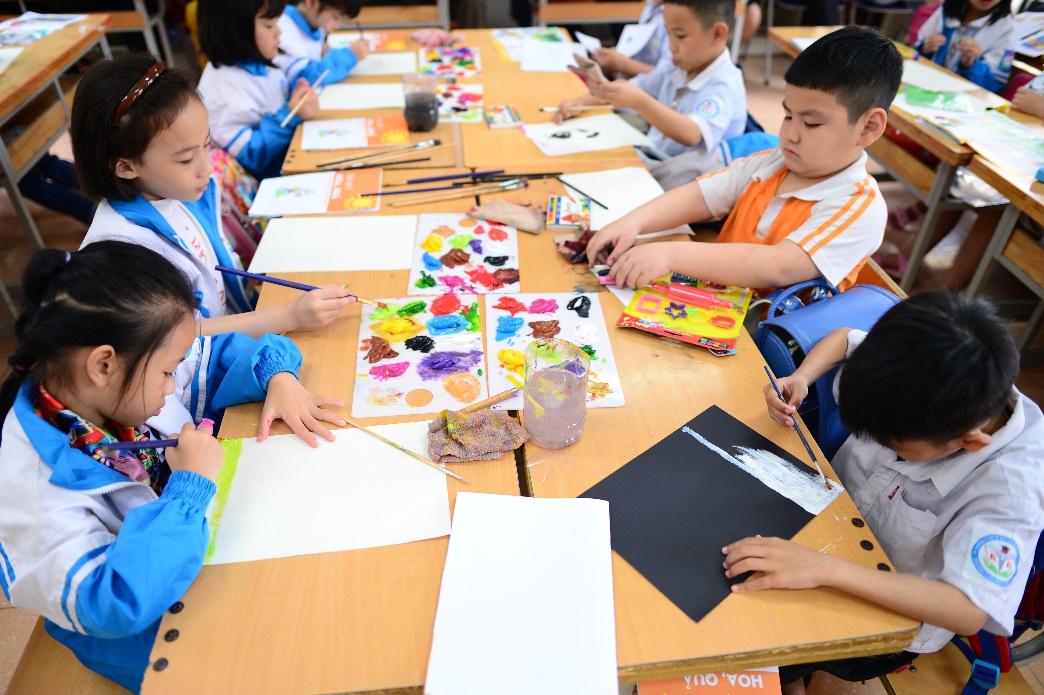 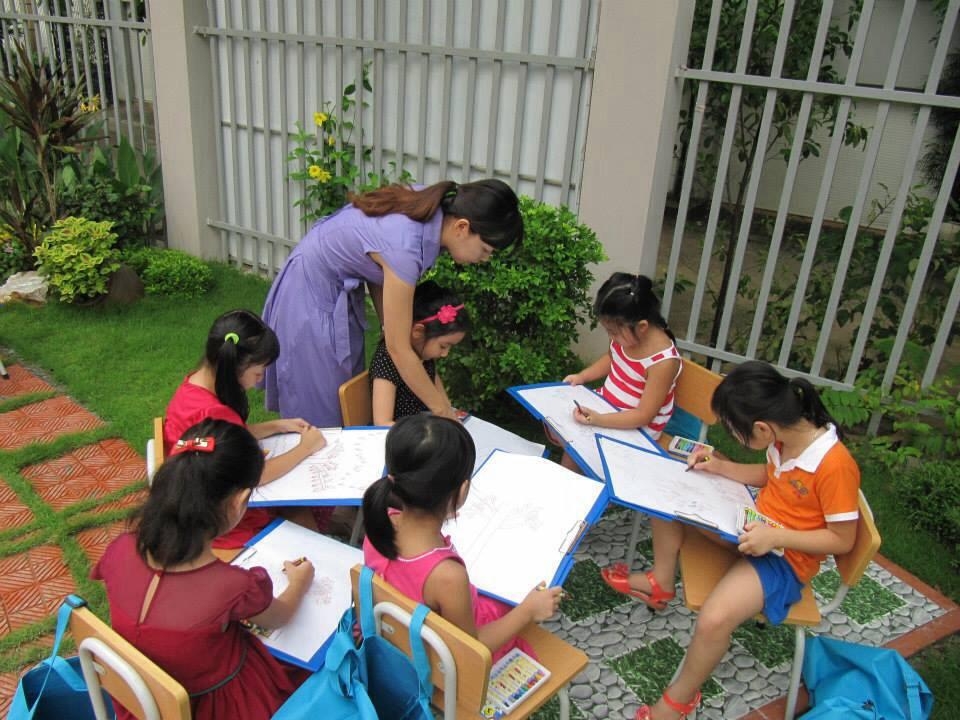 Học sinh học vẽ trong lớp
Học sinh học vẽ ngoài sân trường
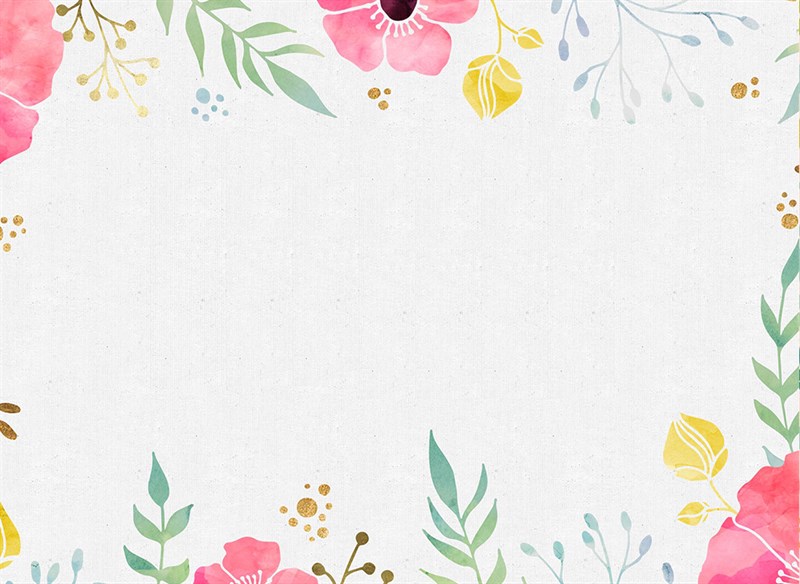 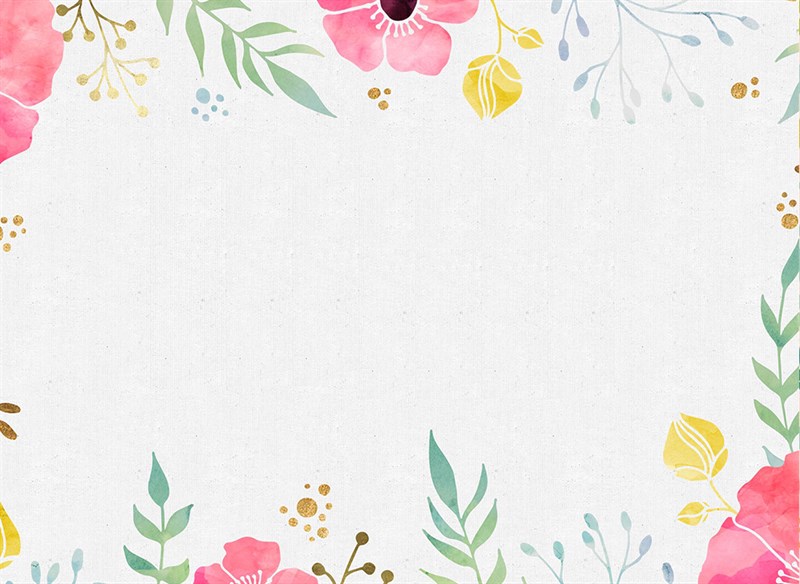 NỘI DUNG 3:
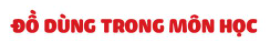 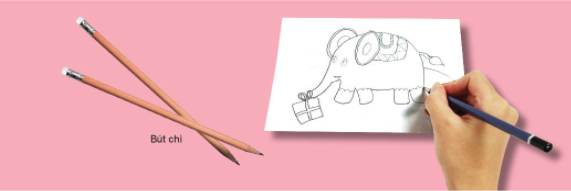 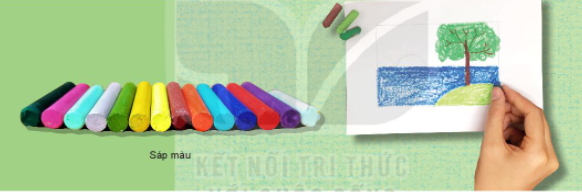 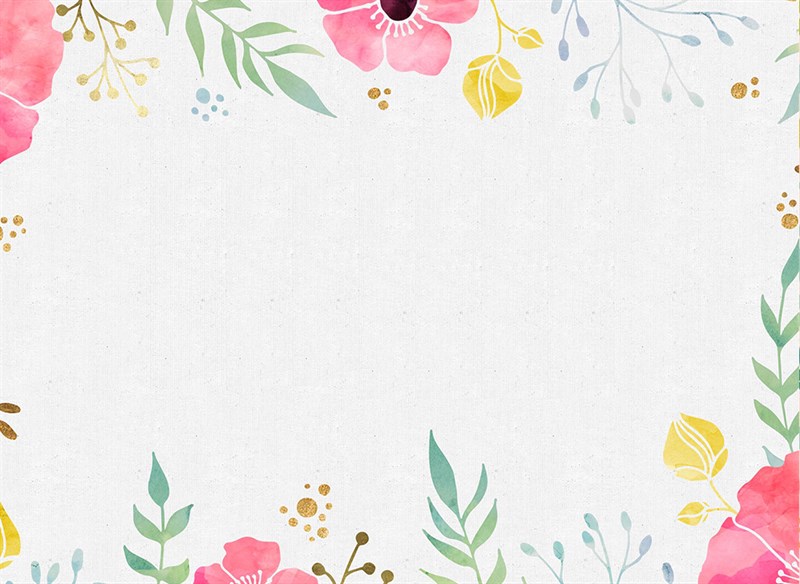 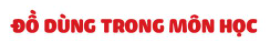 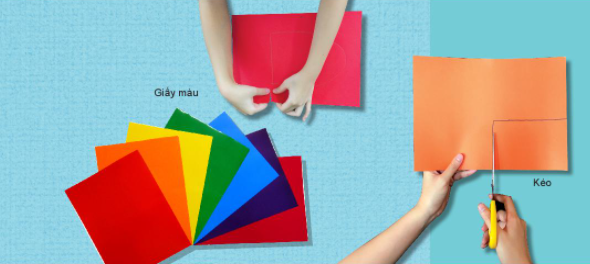 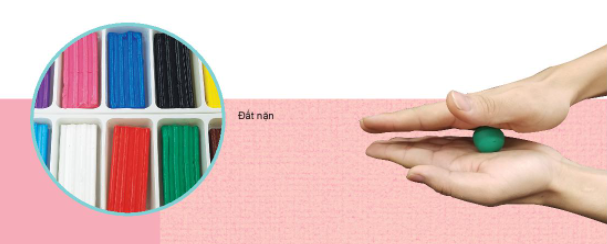 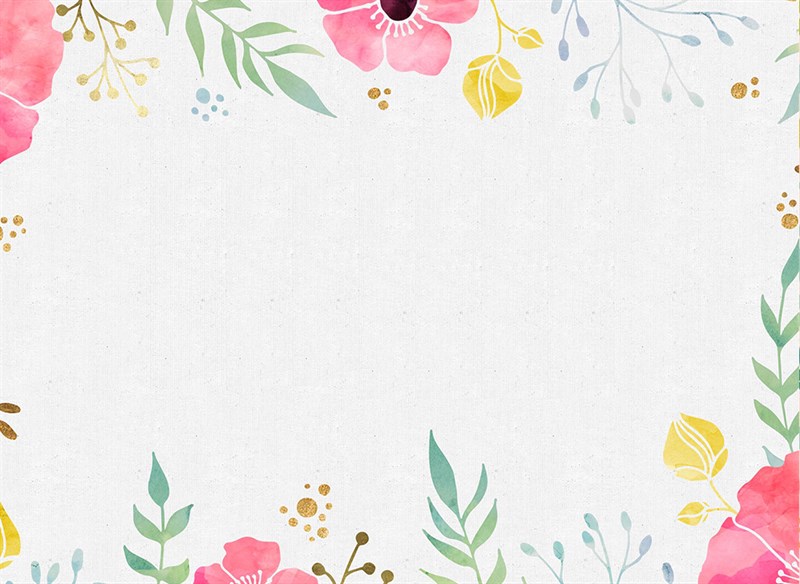